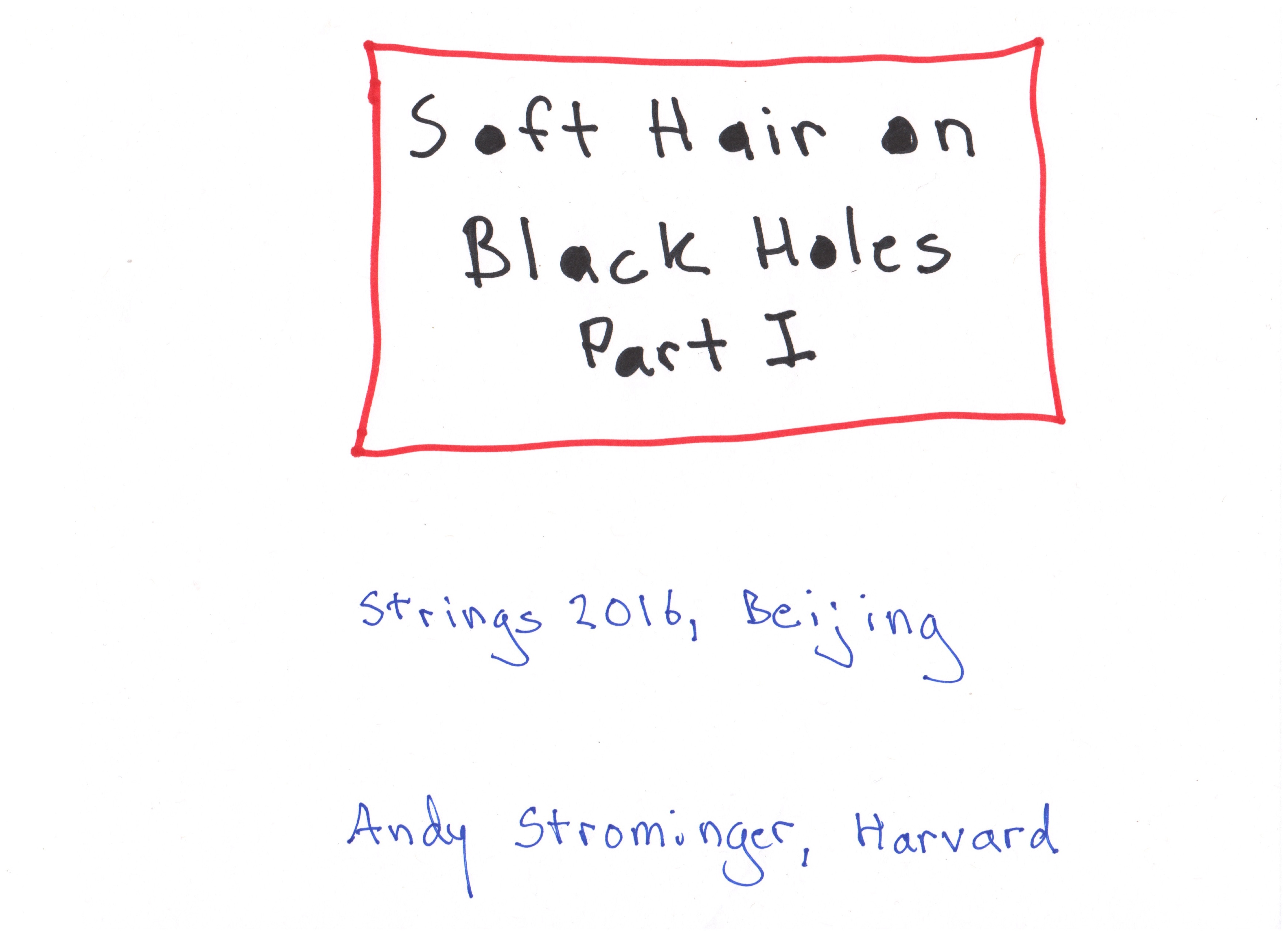 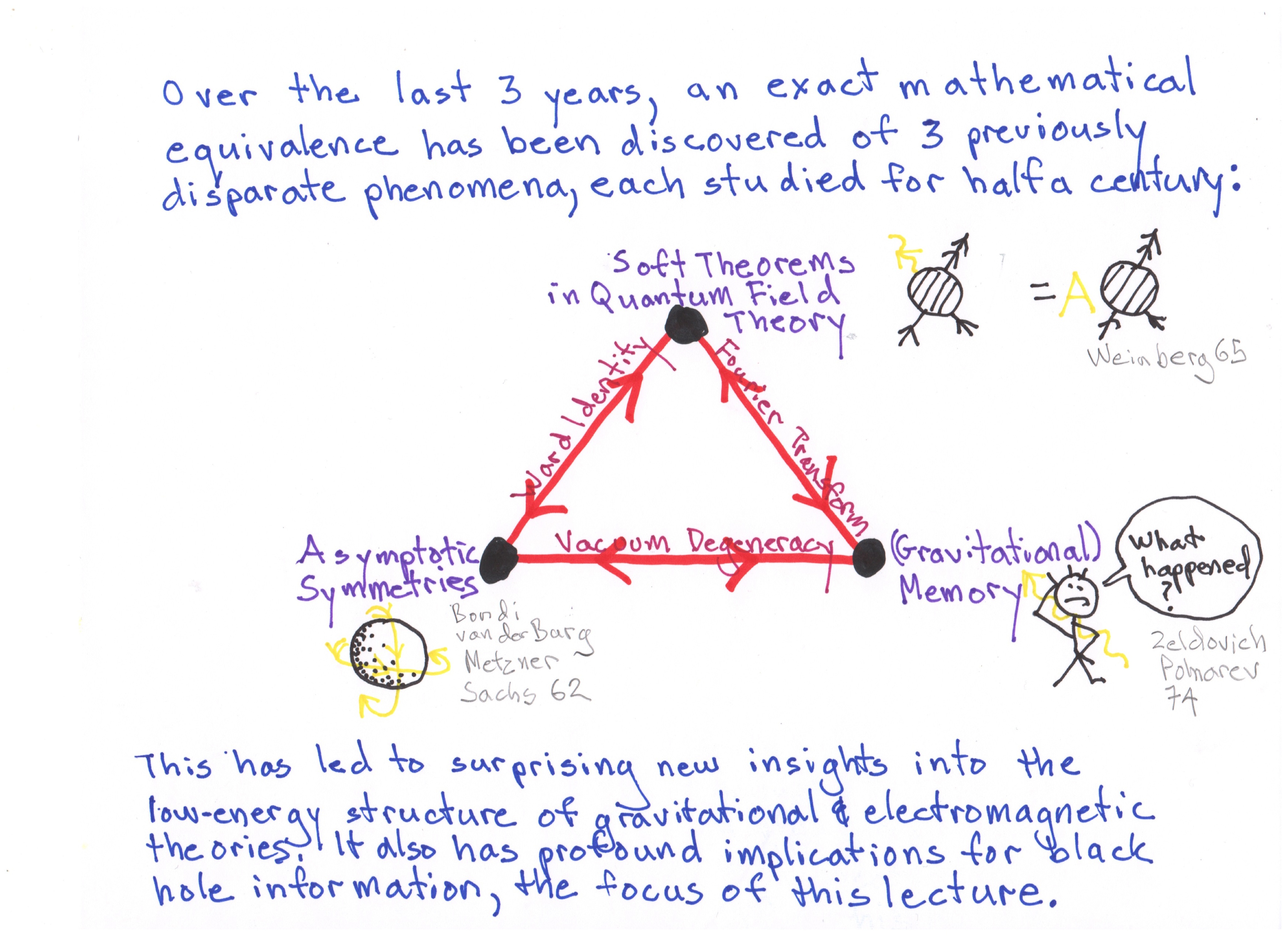 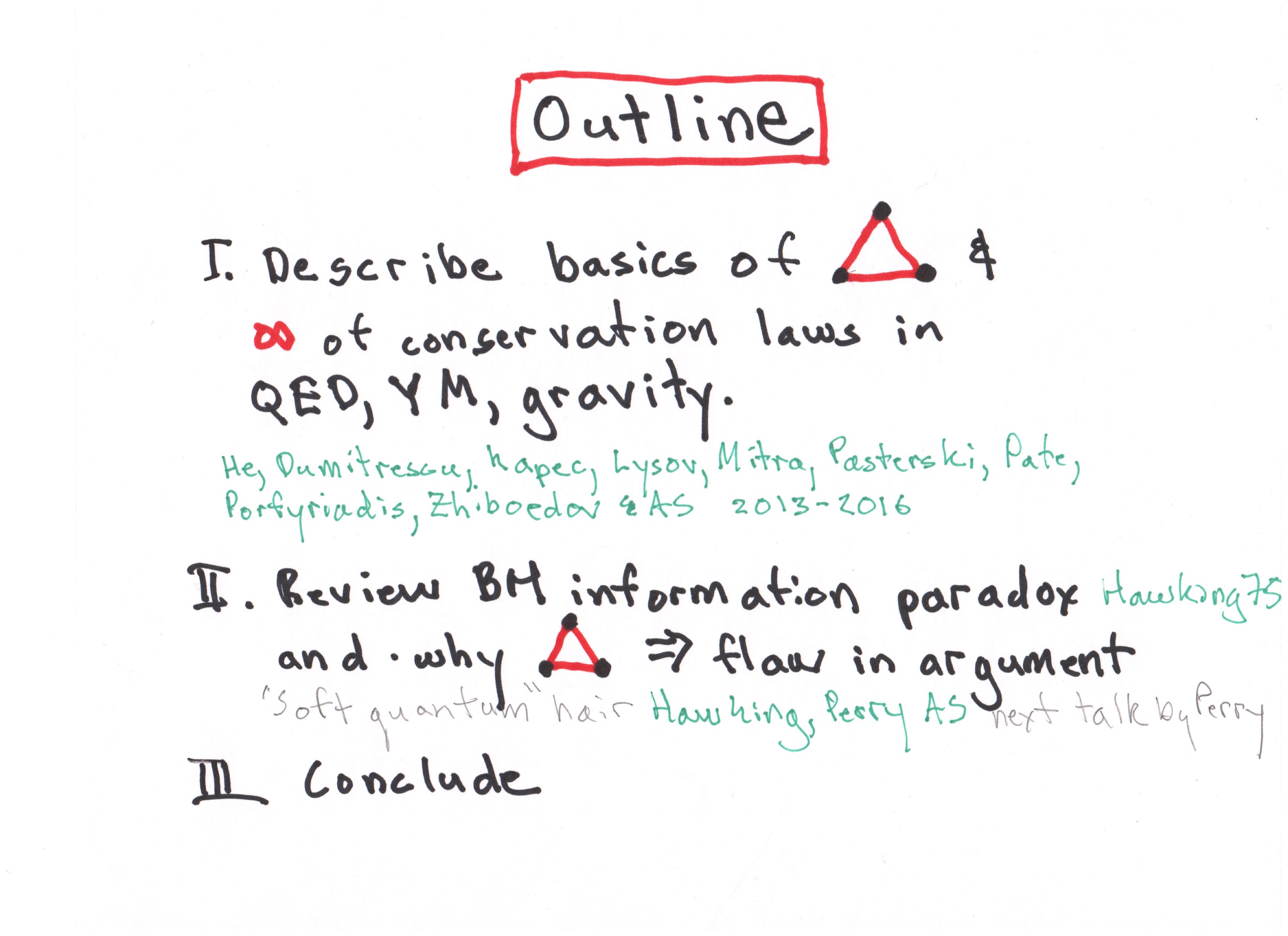 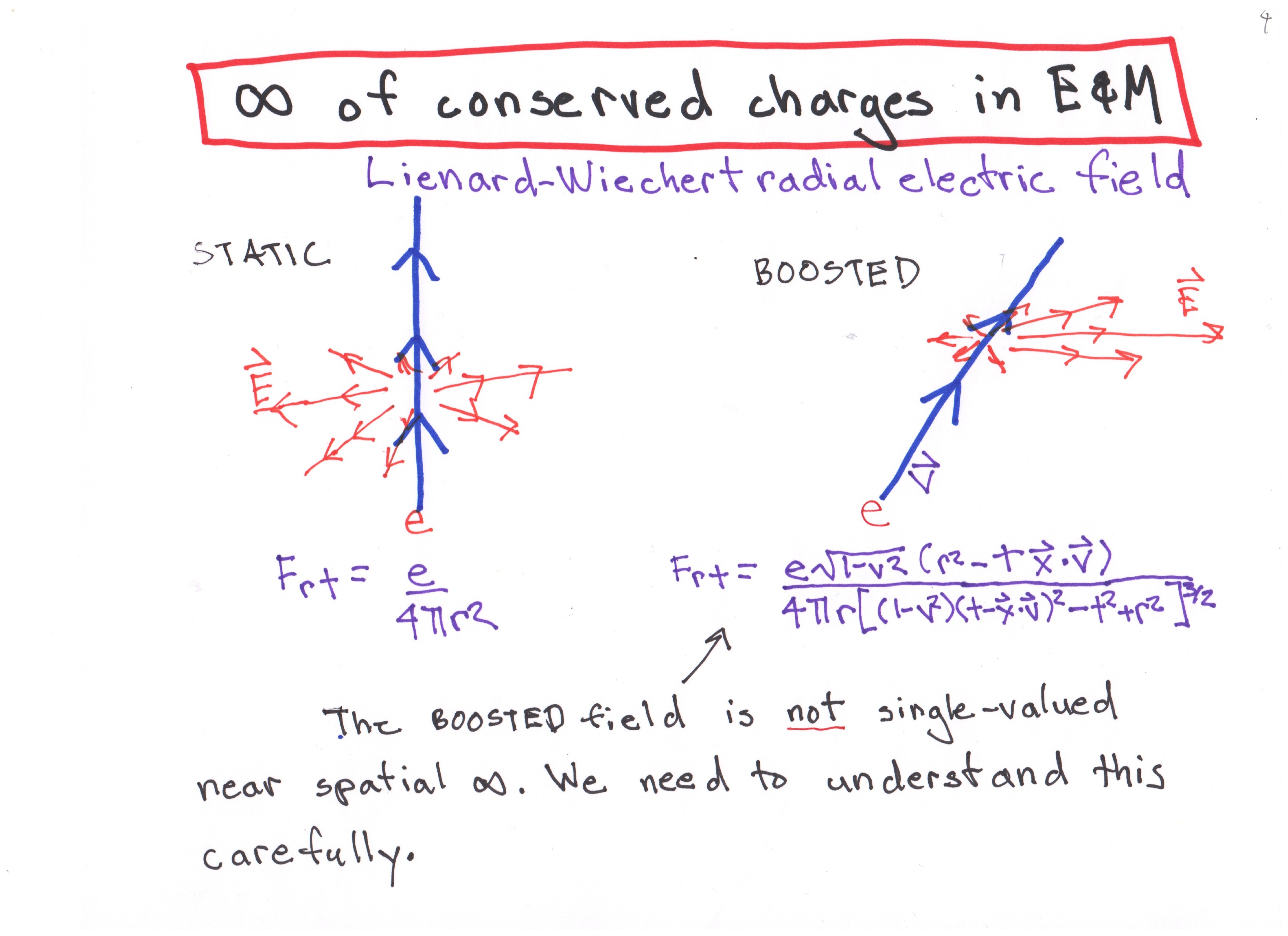 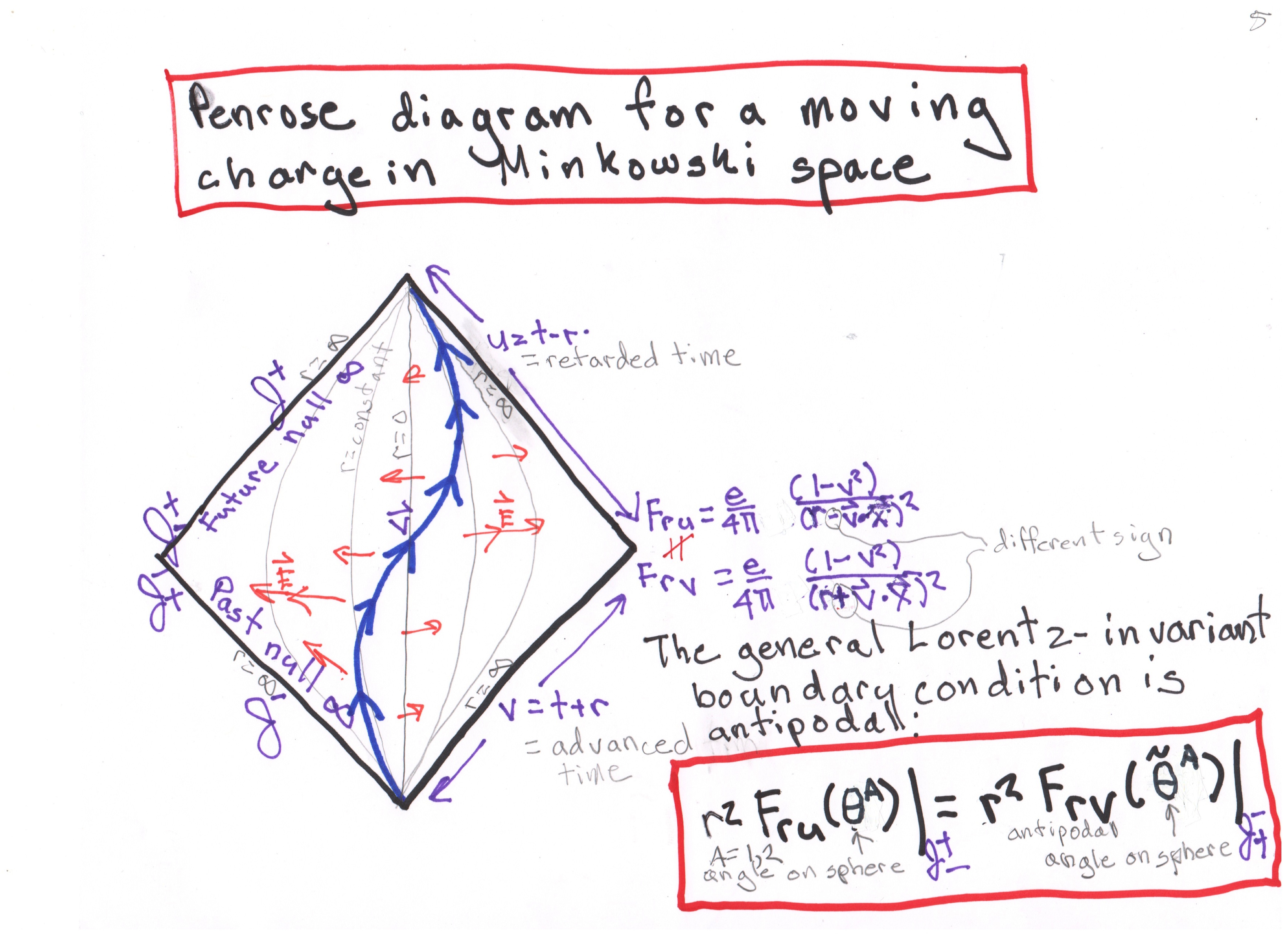 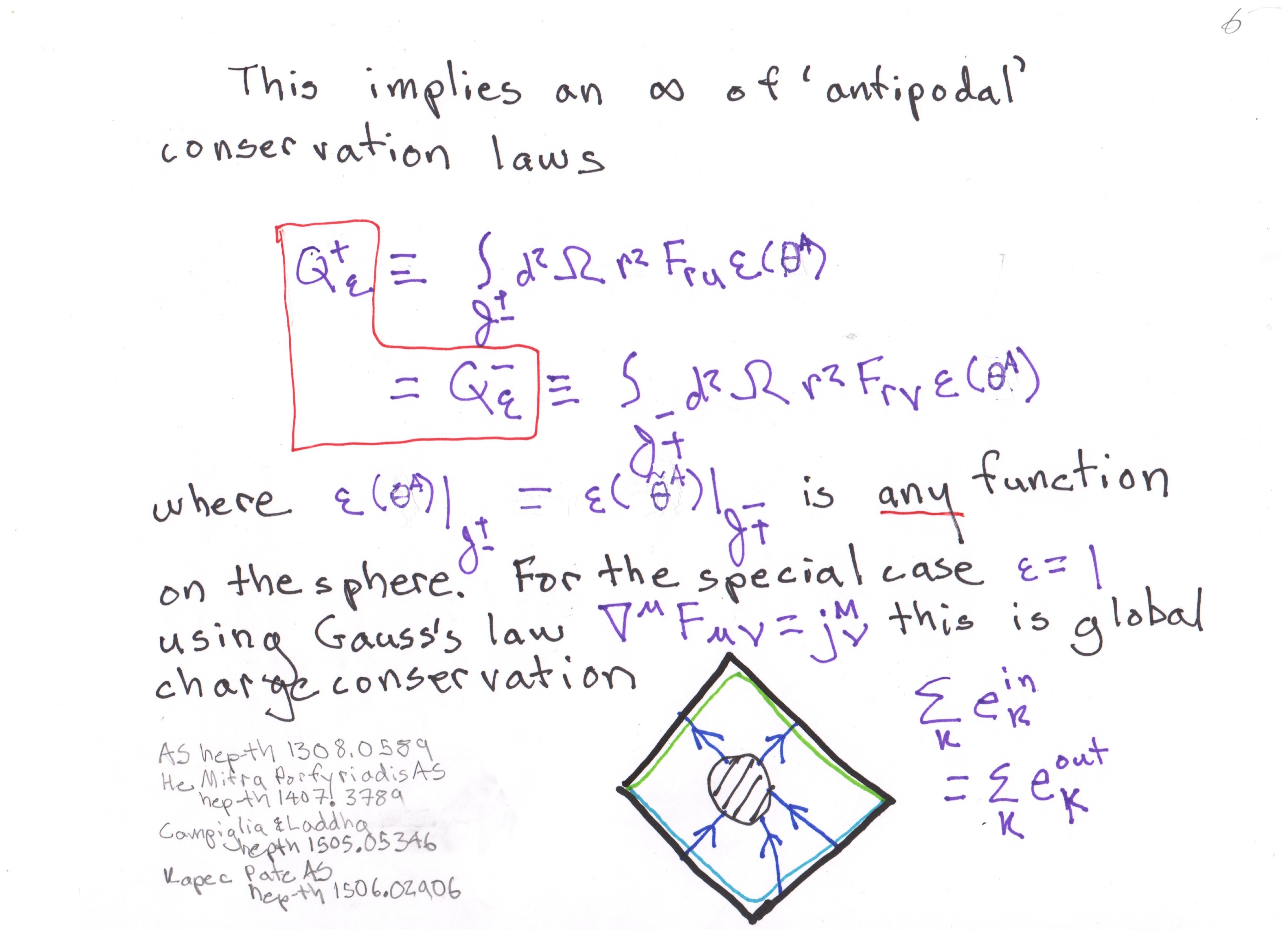 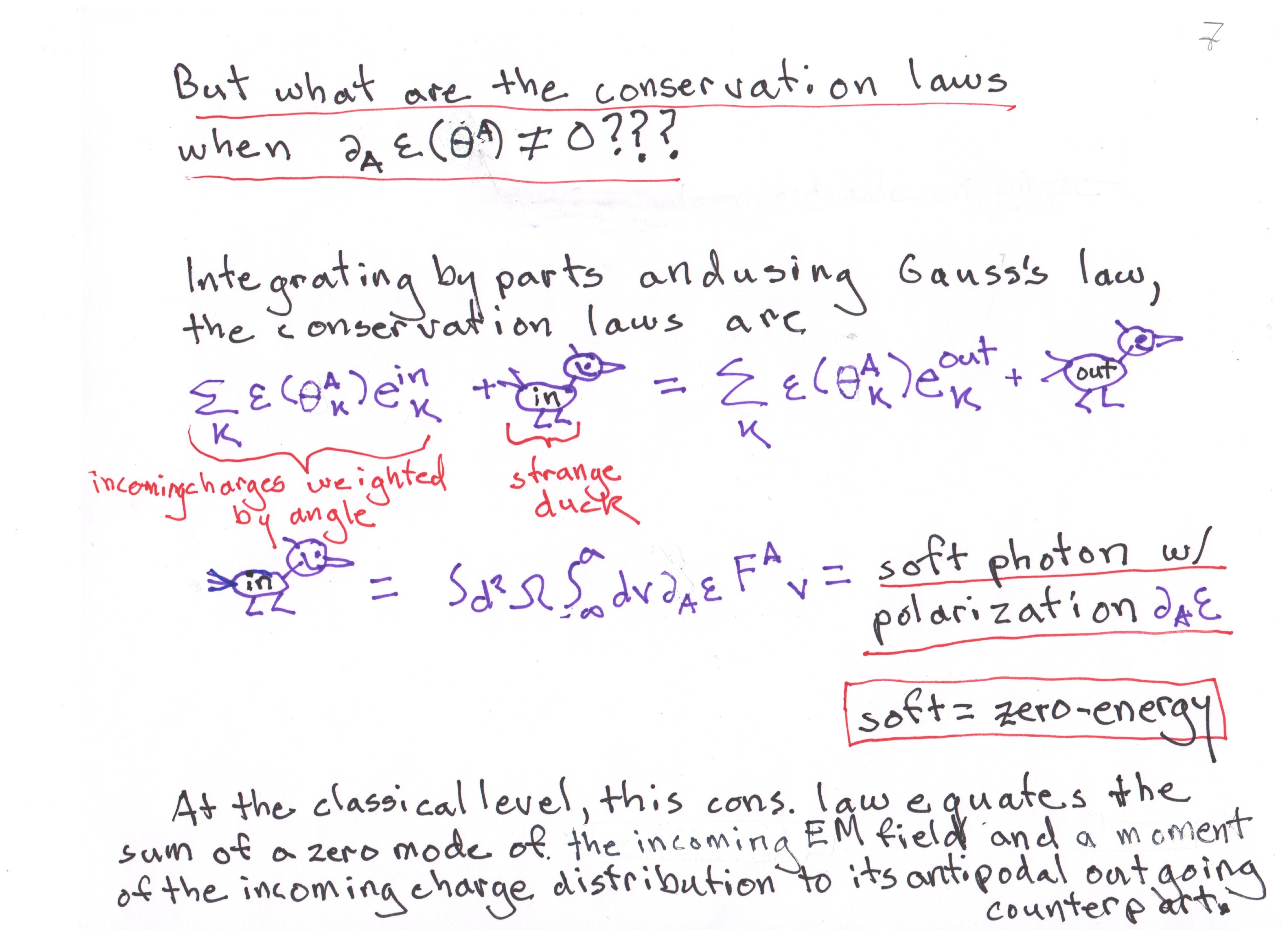 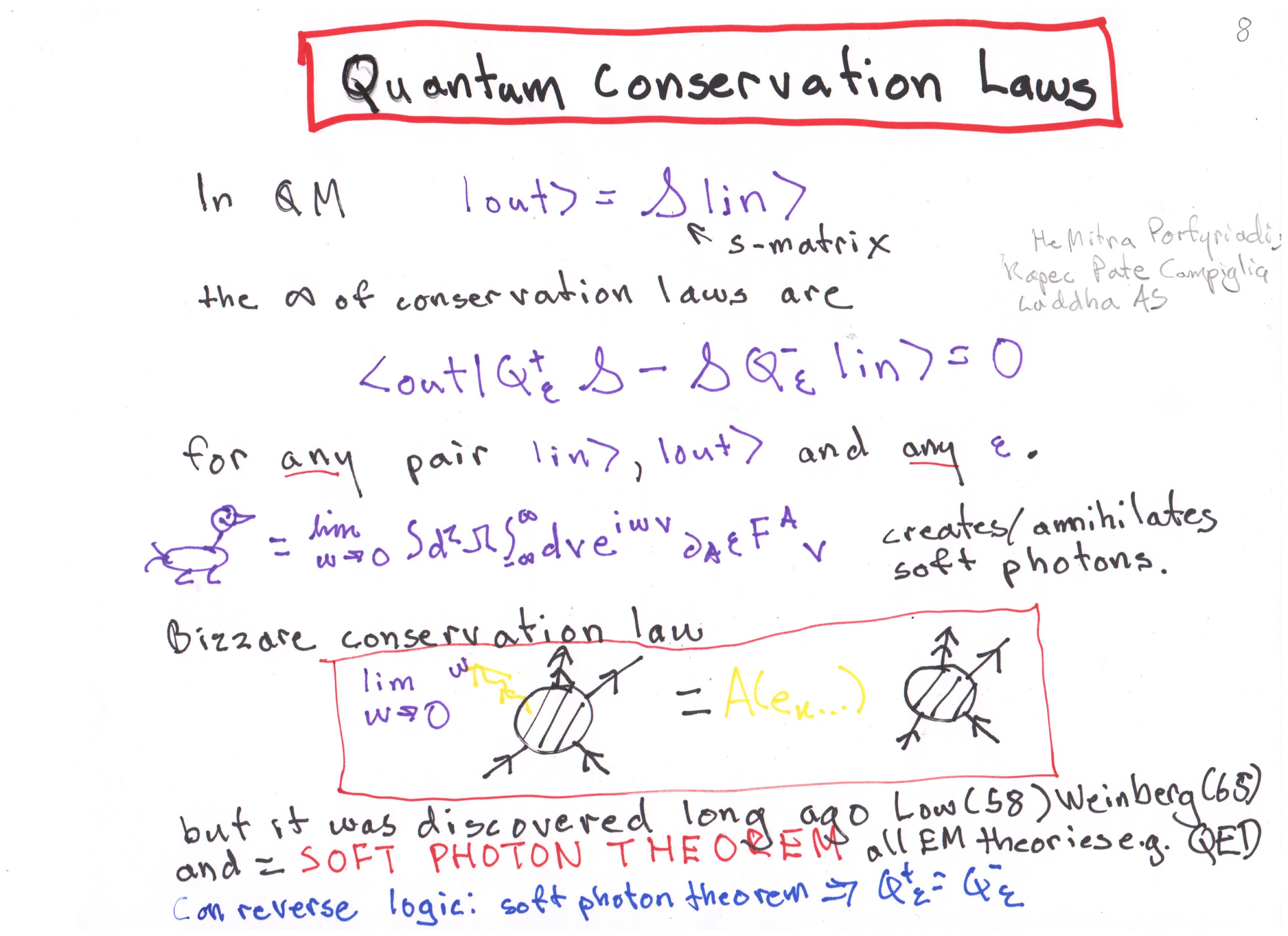 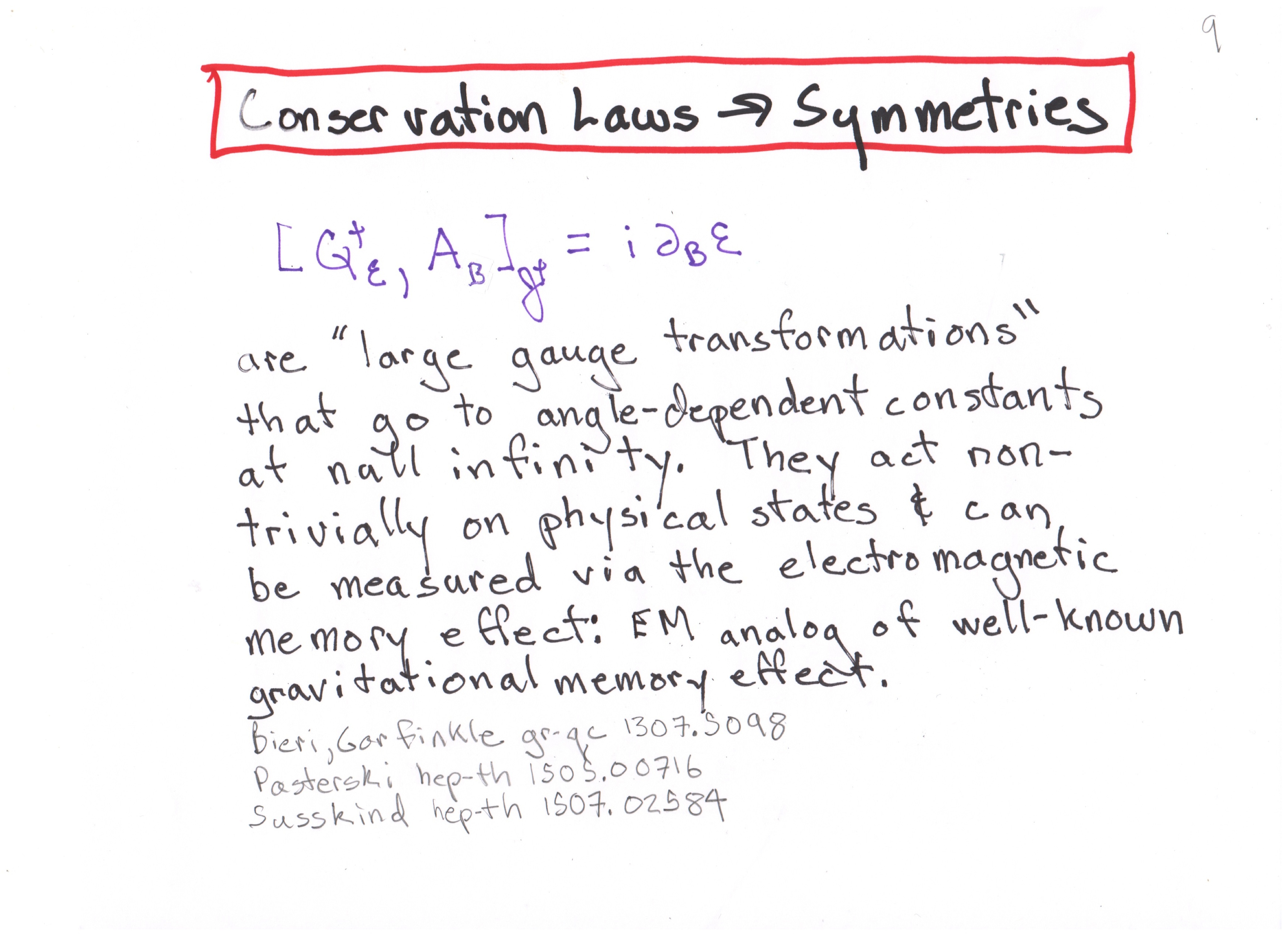 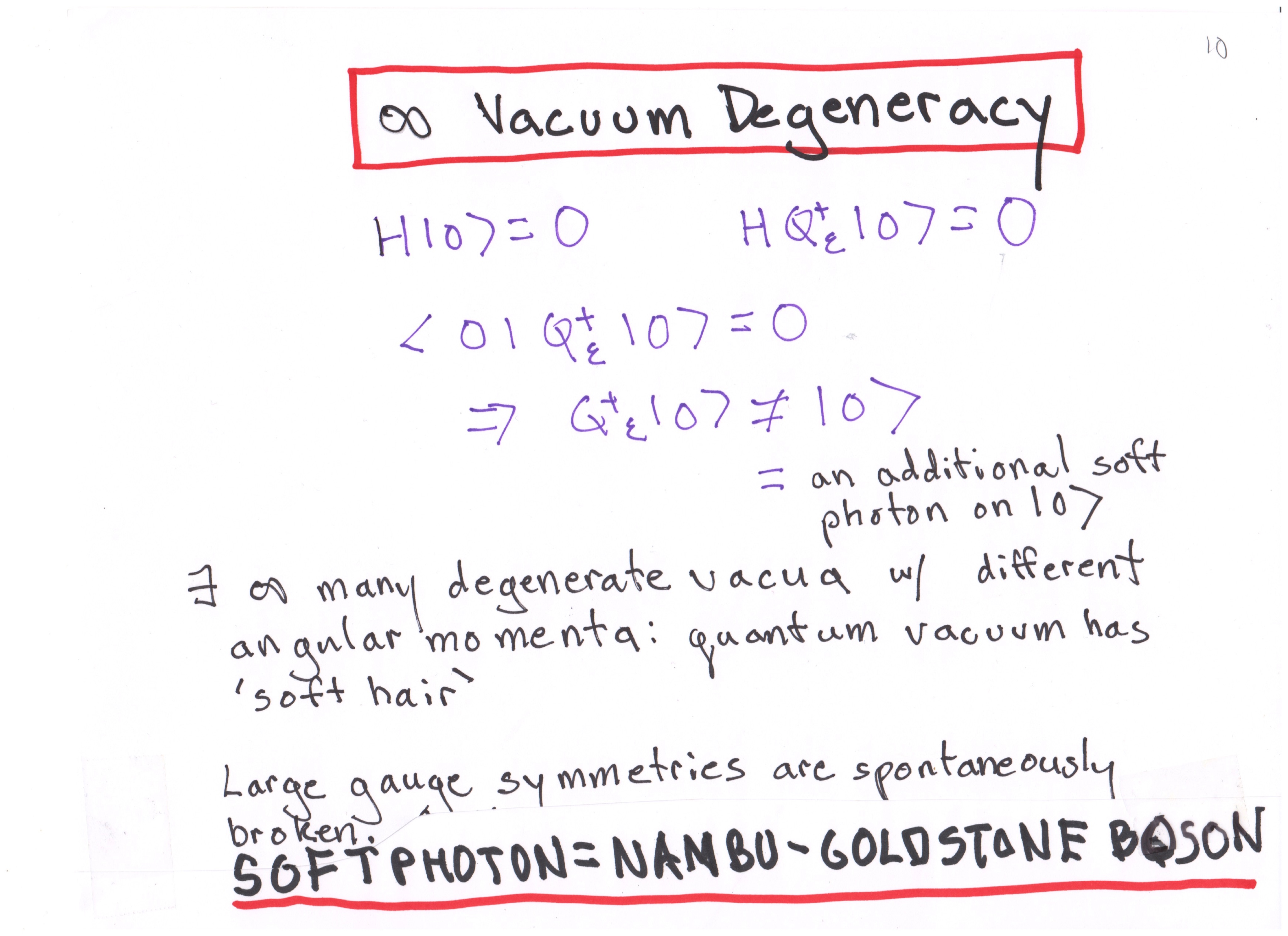 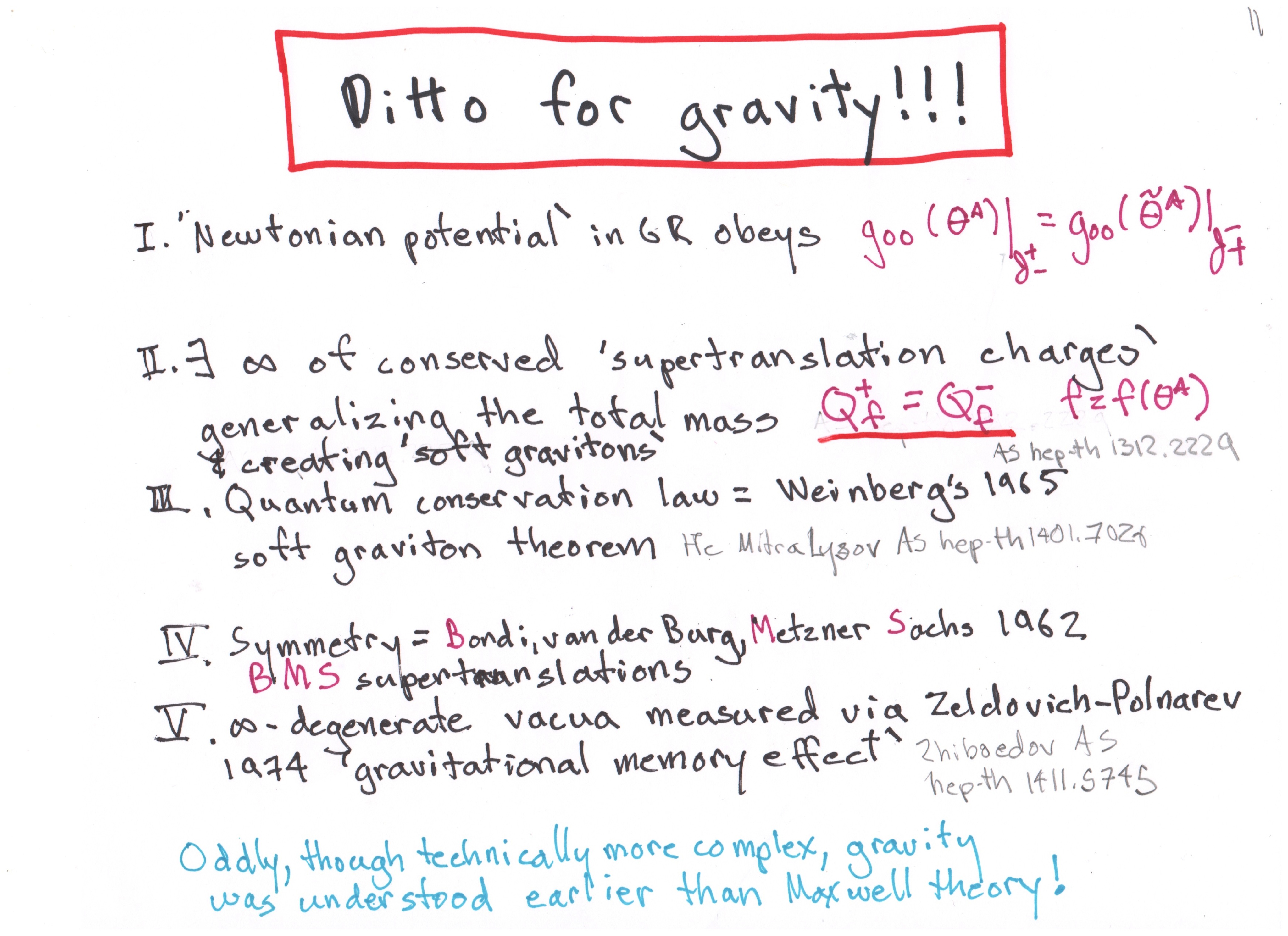 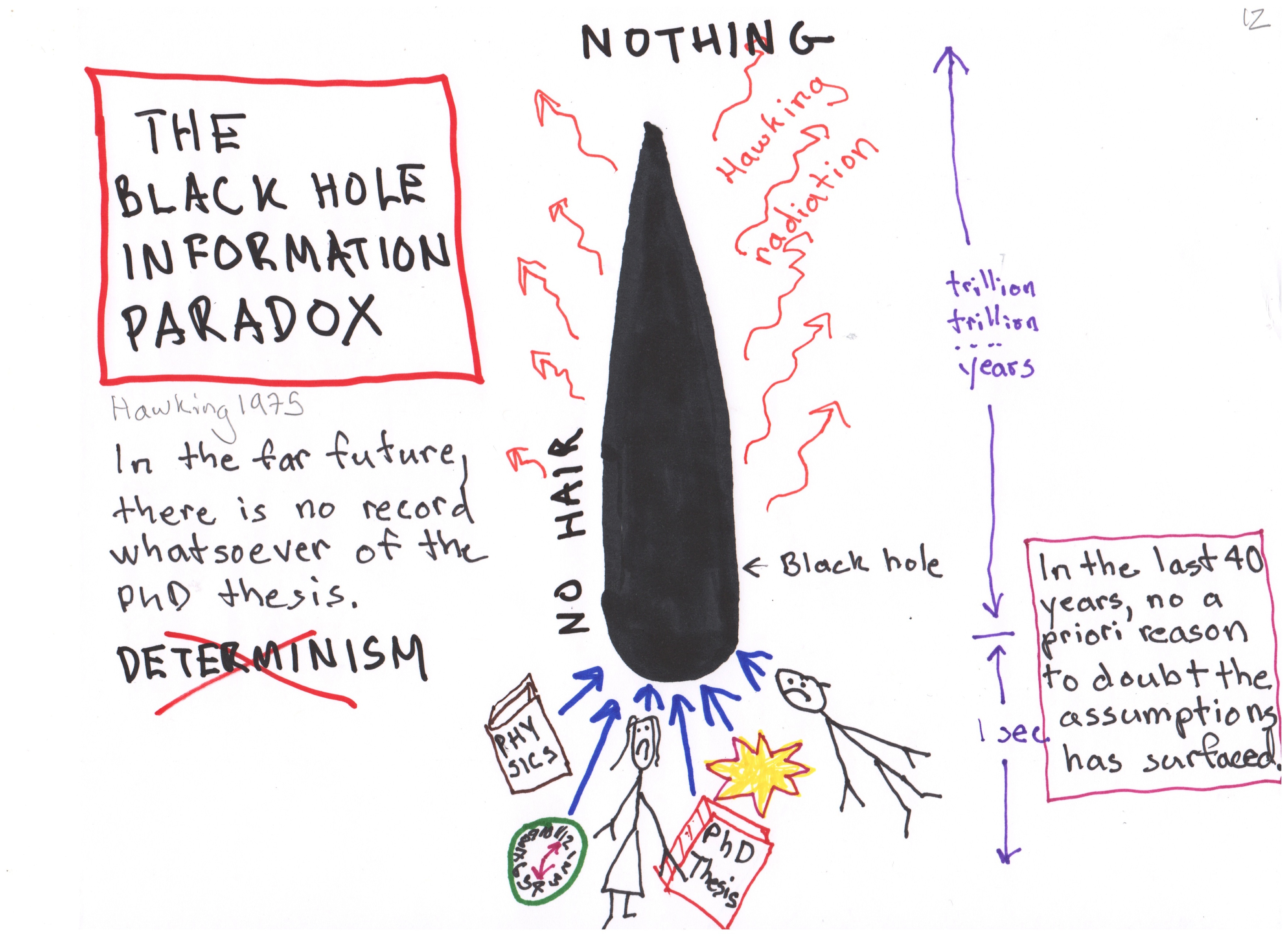 SOMETHING
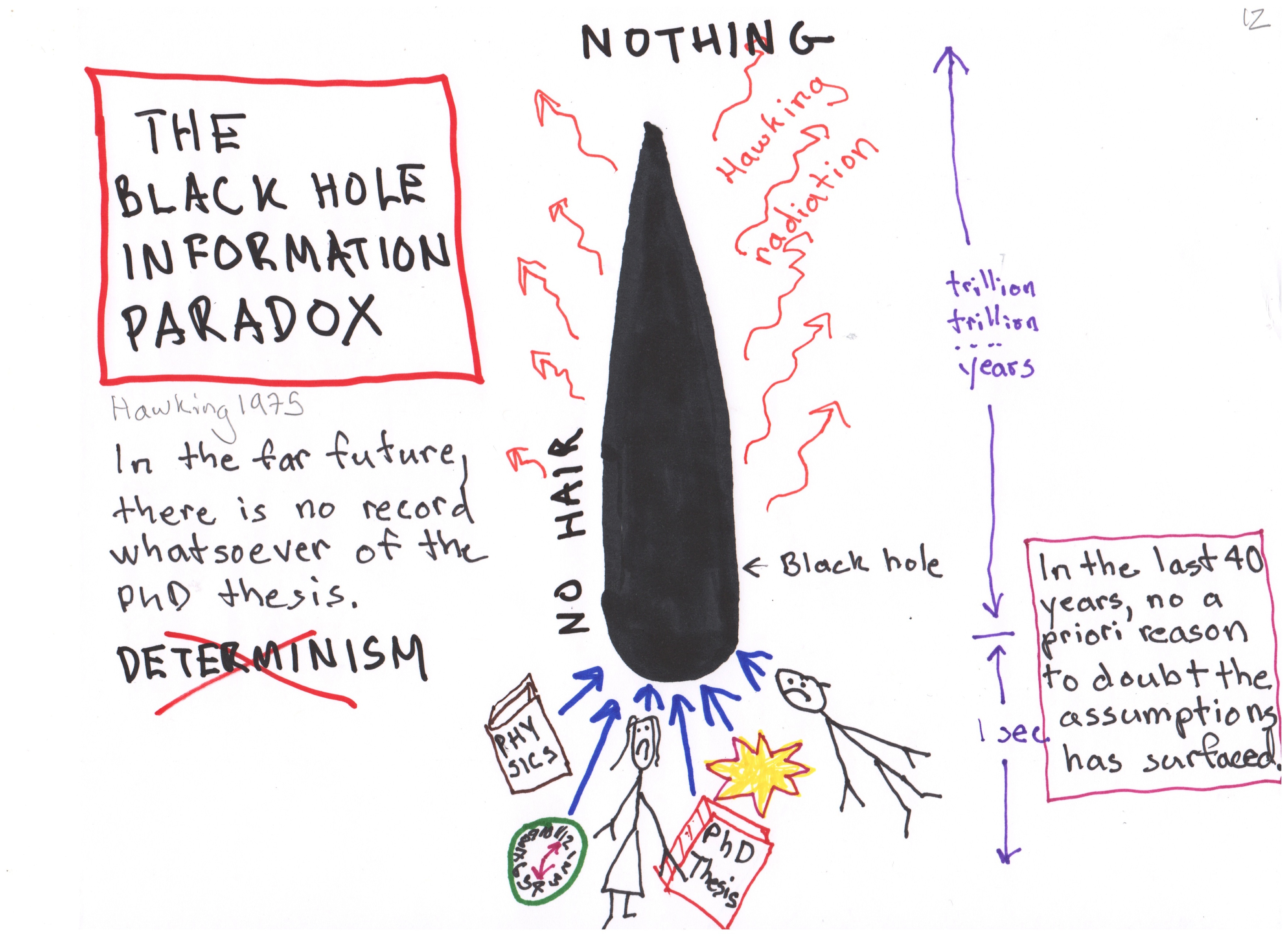 NOW
THERE
IS
SOFT HAIR
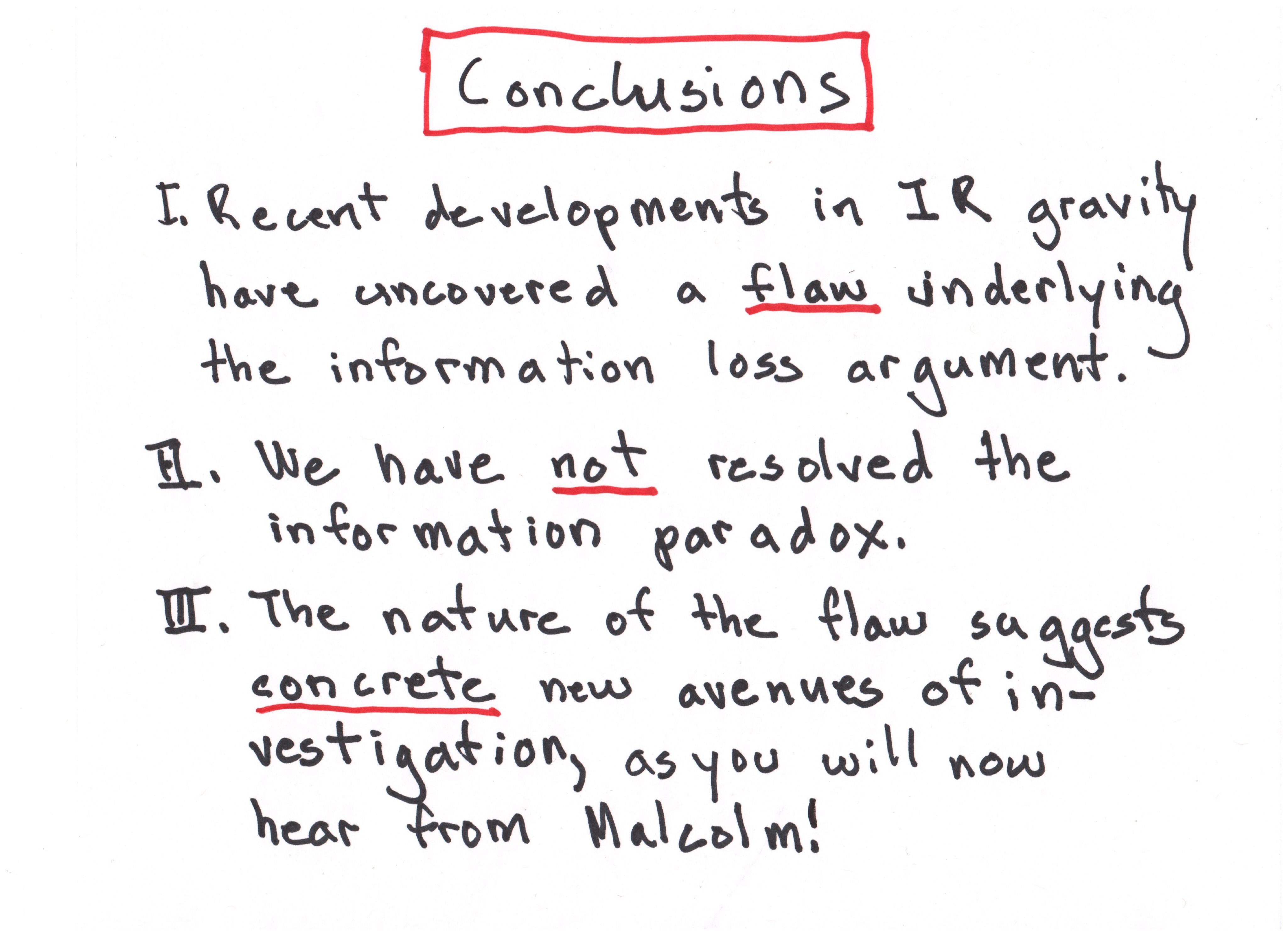 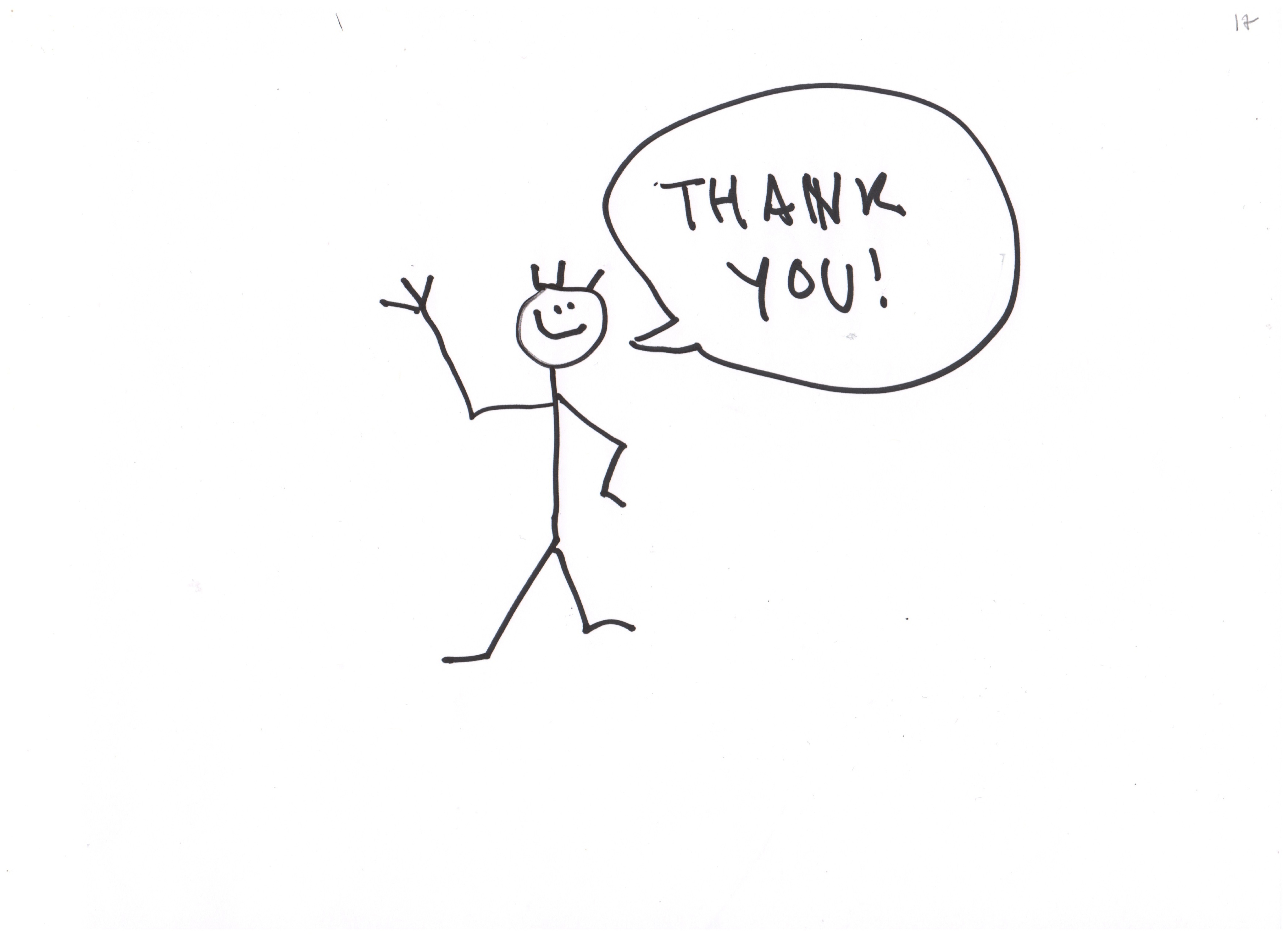